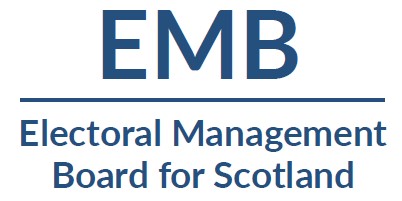 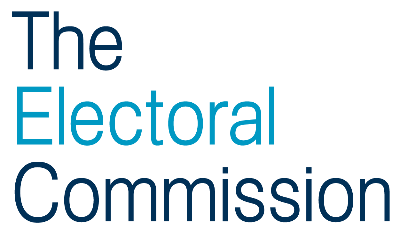 Session 1: Framework for the Election
Aim: To outline the legislative and regulatory framework under which the election will be delivered and the support and guidance available from the Electoral Commission and the EMB.



Chaired by Andy O’Neill, Head of Electoral Commission, Scotland.  Presented by Martin McKeown, Electoral Commission, Chris Highcock and Pete Wildman, Electoral Management Board for Scotland.
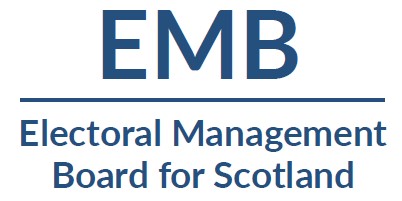 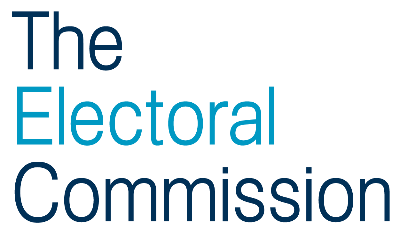 Session 1: Framework for the Election
Aim: To outline the legislative and regulatory framework under which the election will be delivered and the support and guidance available from the Electoral Commission and the EMB.
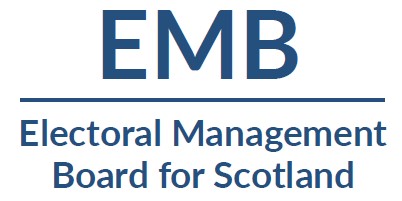 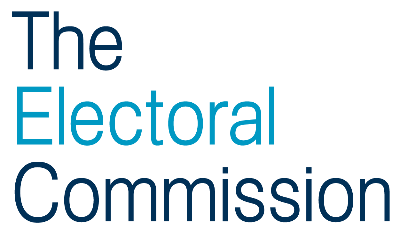 The Election will be conducted in terms of the rules set out in the Scottish Local Government Elections Order 2011, the RPA 1983, and other statutory provisions.

6 new SSIs have been made by the Scottish Parliament in recent months all of which impact on the May polls.  One SSI is outstanding.

ROs must also follow the EMB Convener’s directions.

ROs and EROs subject to EC Performance Standards.
Session 1: The legal and regulatory framework
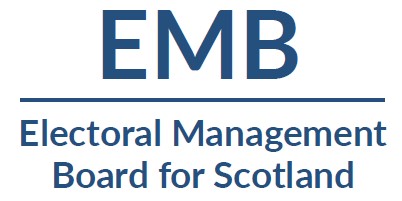 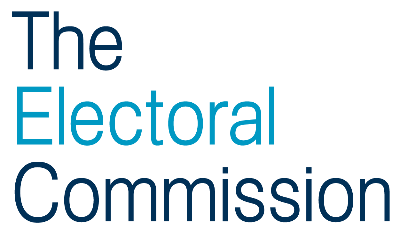 The Local Electoral Administration and Registration Services (Scotland) Act 2006 (Commencement No. 6  Order 2021
The Scottish Elections (Reform) Act 2020 (Commencement No. 3 and Transitional Provision) Order 2021
The Representation of the People (Absent Voting at Local Government Elections) (Scotland) Amendment Regulations 2021
Scottish Local Govt Elections Amendment Order 2021
The Representation of the People (Postal Voting for Local Government Elections) (Scotland) Amendment Regulations 2021
The Representation of the People (Variation of Limit of Candidates’ Local Government Election Expenses) (Scotland) Order 2021
 Scottish Local Government Election Order 2022 (pending)
Session 1: The legal and regulatory framework
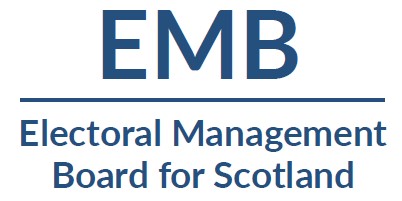 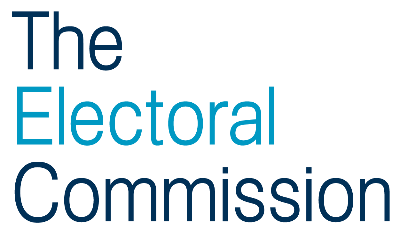 Changes to nomination process around home addresses.
Publication of time and place for inspection of spending returns and declarations.
New spending limits for candidates, exemptions (disability, security and translations), donations controls.
EC role in relation to guidance now statutory, duty to secure compliance with rules around spending and donations.
Ability to request candidate spending returns from ROs.
Poll cards can be issued after publication of NOE.
Replacement postal packs can be issued up until 10.00 p.m. on day of poll.
Various changes to rules around proxy and emergency proxies.
Session 1: The main changes
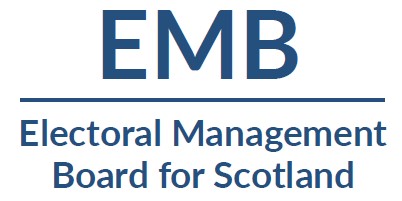 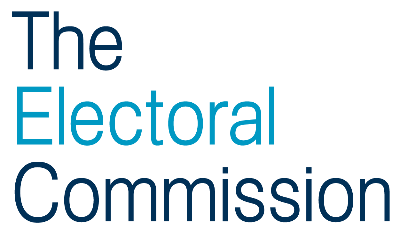 Session 1: The role of the Electoral Commission
The Electoral Commission’s role in relation to Council elections is broadly, 
To provide guidance, advice and support to Returning Officers and monitor performance.
To monitor, and take all reasonable steps to secure, compliance with the restrictions and other requirements in in relation to election expenses incurred by or on behalf of candidates at elections, or donations to such candidates or their election agents.
To undertake awareness raising activity.
To report on the administration of the polls.
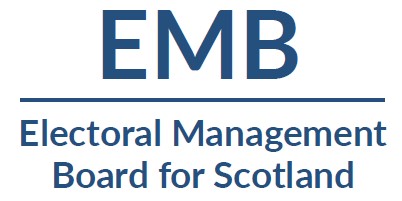 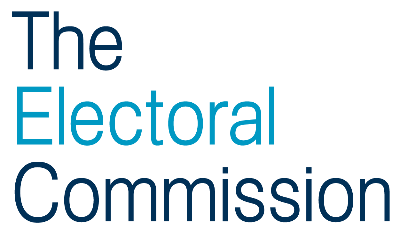 We have produced a suite of guidance and resources to support Returning Officers to administer the May polls i.e.

RO roles and responsibilities
Planning and organisation
Administering the poll
Absent voting
Verifying and counting the votes
After the declaration of result

Core guidance is supported by a range of resources.
Session 1: Guidance and resources available to ROs
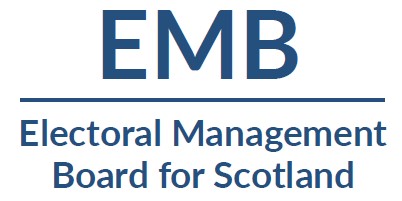 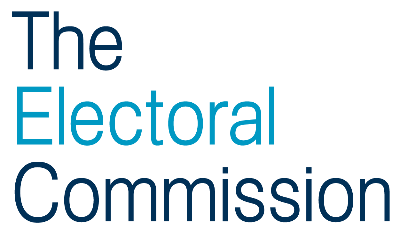 Session 1: Guidance and resources available to candidates, agents and campaigners
We have produced a suite of guidance for candidates and agents i.e.

Can you stand for election
Standing as an independent or party candidate
Spending and donations
The campaign
Attending key electoral events
After the declaration

Core guidance is supported by a range of resources.
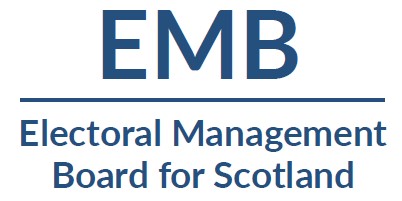 Session 1: Performance Standards
We have powers to set and monitor performance standards for electoral services.
We can direct ROs/EROs to provide us with reports regarding their performance against the published standards.
Existing RO standards cover, 
PS1 – Voters
PS2 – Campaigners
PS3 – Coordination and management of the poll
New ERO standards published in 2021
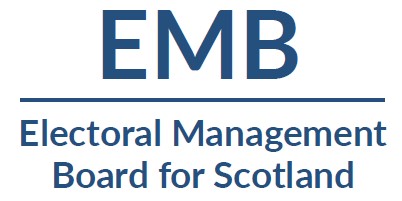 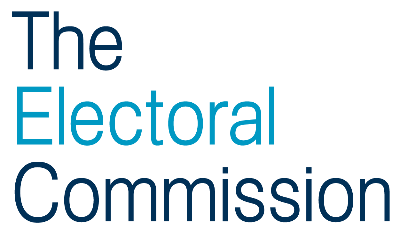 Session 1: Performance Standards
We have arranged catch ups with ROs in the run up to the polls.  

We will catch up with EROs.

We will report on performance as part of our post election report.
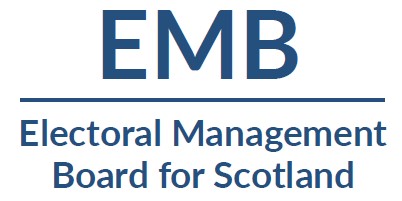 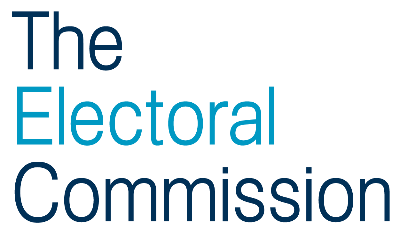 Session 1: Post election reporting
We have a duty to report on the elections after the event, including duty to report on what ROs are doing around accessibility.

Our reports are informed by feedback from voters, administrators and campaigners, as well as through engagement and observations.

We will make such recommendations as we think are necessary in our reports.
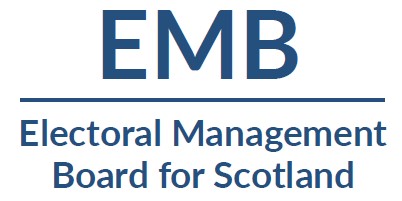 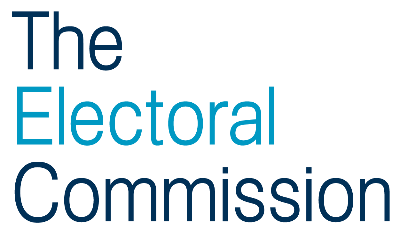 Session 1: Other supports available from the Commission
The Commission’s Scotland Team is available to provide advice and support in the run up to the May polls.

infoscotland@electoralcommission.org.uk
Tel. 0131 2250200
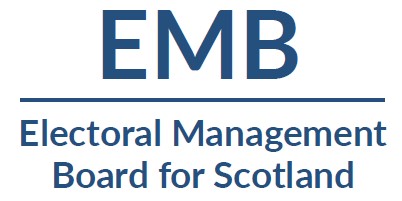 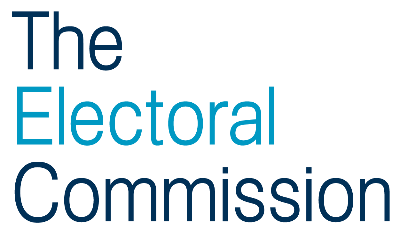 Discussion 
Points
Are there areas where you need particular support from the Electoral Commission.

Do you understand the distinct roles of the EMB and EC in relation to guidance.

Are there any areas not covered by EC guidance that you think should be?